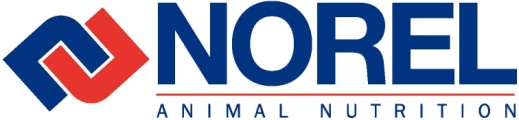 FLUIDAROM 1003 
Especiado
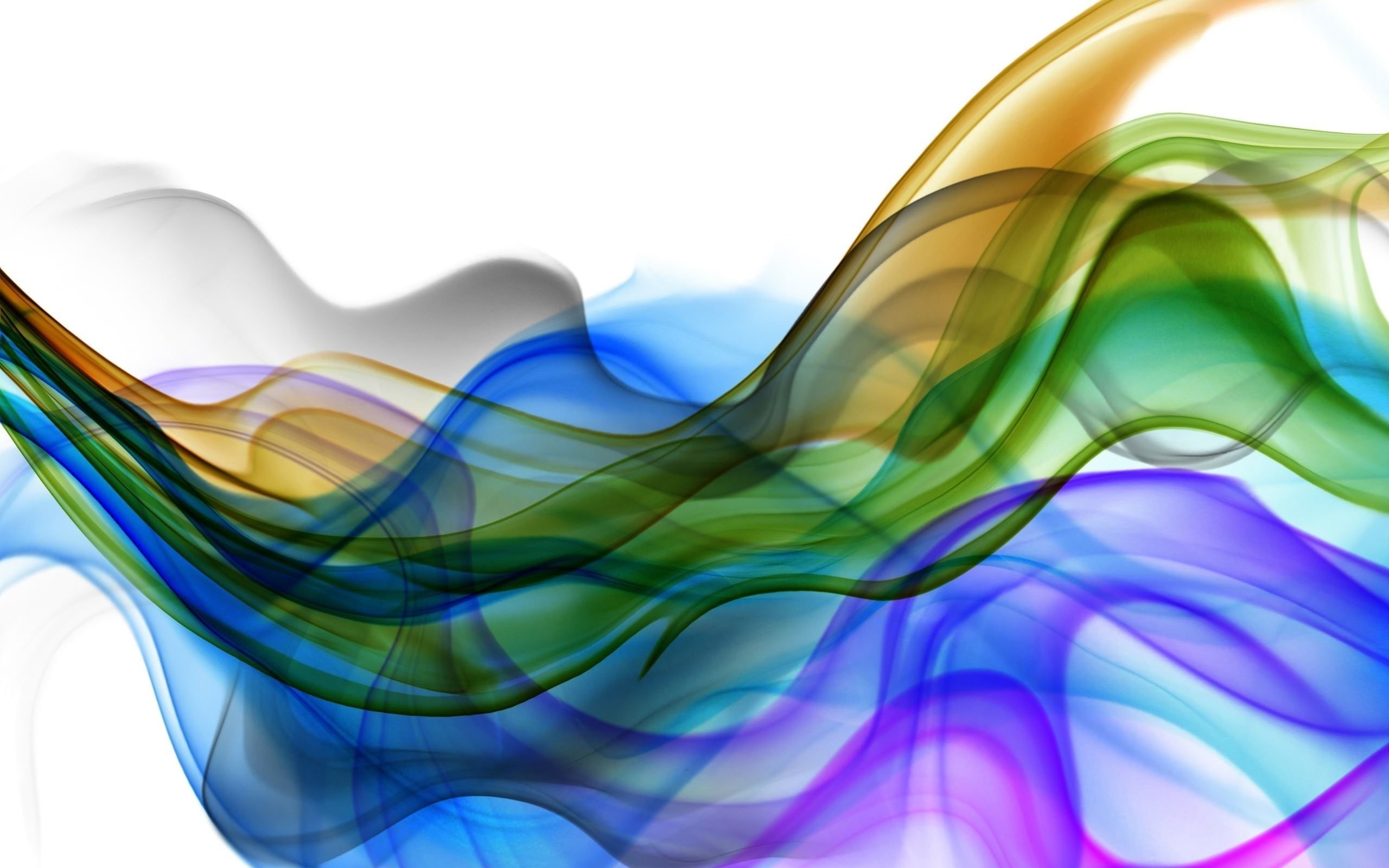 Mejora el transito a pienso sólido
IMPRINTING (IMPRONTA)
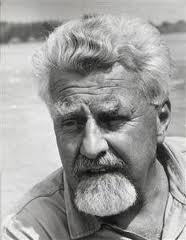 La impronta es un aprendizaje biológico irreversible por el que los animales jóvenes se identifican con los mayores y aprenden de ellos mediante la imitación y la observación.
El zoólogo austriaco Konrad Lorenz (1903-1989) padre de la terminología “Imprinting” lo describe como un aprendizaje temprano que se produce en el momento de nacer, cuando el animal se identifica por los sentidos con los que le rodean y se fijan en ellos para aprender.
06/10/2013
C/Jesus Aprendiz, 19 1º A y B 28007 MADRID
FLUIDAROM 1003
IMPRINTING (IMPRONTA)
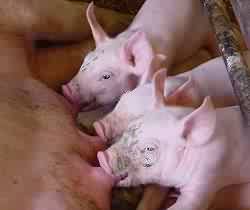 Mennella et al 1995; El-Haddad et al 2005
SABOR EN EL ALIMENTO
LÍQUIDO AMNIÓTICO
FETO
Schaal et al. (1995).Schaal et al. (2000)
CAPILARES NASALES DEL FETO
SABOR EN EL ALIMENTO
SANGRE FETAL
06/10/2013
C/Jesus Aprendiz, 19 1º A y B 28007 MADRID
FLUIDAROM 1003
IMPRINTING (IMPRONTA)
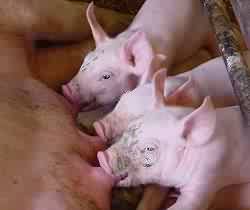 Efecto preferencial de un aroma en la exposición prenatal
Mayor Aceptación de la comida
Destete de conejos
Bilko et al. 1994
Mayor Aceptación de la comida
Destete de ovejas
Simitzis et al. 2008
06/10/2013
C/Jesus Aprendiz, 19 1º A y B 28007 MADRID
FLUIDAROM 1003
IMPRINTING (IMPRONTA)
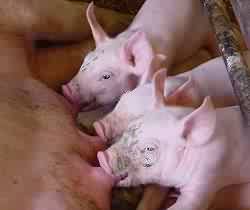 Efecto preferencial de un aroma en la exposición prenatal
Galef y Henderson 1972;  Bilko et al. 1994; Désage et al. 1996; 
Mennella et al. 2001; Hepper y Wells 2006
Sabor en la dieta en gestación
Mismo sabor en la dieta de lactancia (leche)
Fortalece el efecto preferencial
06/10/2013
C/Jesus Aprendiz, 19 1º A y B 28007 MADRID
FLUIDAROM 1003
IMPRINTING (IMPRONTA)
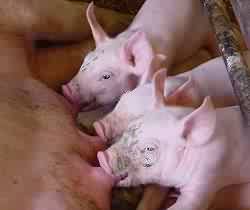 Destete precoz en lechones
Cambio de temperatura ambiental
Cambio de alimentación
Separación de la madre
ESTRÉS
Cambio de entorno
Mezcla de lechones de otras camadas
Neofobia
Altos niveles de estrés primeros días post-destete
Consumo primeros días post-destete
Bruininx et al. 2002
06/10/2013
C/Jesus Aprendiz, 19 1º A y B 28007 MADRID
FLUIDAROM 1003
IMPRINTING (IMPRONTA)
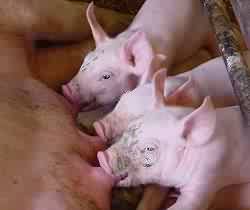 Destete precoz en lechones
aprendizaje quimio sensorial precoz
Especial interés en..
Jensen 1988
Baja ingesta= perdida de peso, problema de diarreas,etc
Jarvis et al. 2008
El aumento de preferencia de un alimento
Mejora bienestar y problemas de salud
Motiva a ingerir alimento sólido
06/10/2013
C/Jesus Aprendiz, 19 1º A y B 28007 MADRID
FLUIDAROM 1003
IMPRINTING (IMPRONTA)
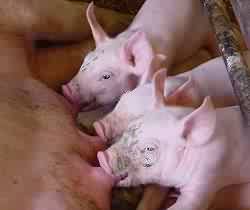 ALIMENTO + AROMA =EFECTO PREFERENCIAL (APRENDIZAJE)
Cerdas
(Ultimos días de gestación y durante la lactancia)
Claves aromáticas en la leche
Reconocimiento de las claves aromáticas en el alimento post-destete
Mayor consumo, menor estrés
C/Jesus Aprendiz, 19 1º A y B 28007 MADRID
FLUIDAROM 1003
FLUIDAROM 1003 ESPECIADO-Concepto
06/10/2013
C/Jesus Aprendiz, 19 1º A y B 28007 MADRID
9
FLUIDAROM 1003
COMPOSICIÓN FLUIDAROM 1003
-CLAVO (Eugenia caryophyllus (C. Sprengn.) Bull)
Componente principal eugenol.
-OREGANO (Origanum vulgare L., Lippia ssp)
Componente principal carvacrol y timol
-CANELA (Cinnamomum zeylanicum Bl., C. verum J.S)
Componente principal cinamaldehyde y eugenol
-CINAMALDEHYDE. Componente principal de la esencia de canela
-ANETHOL. Componente principal del anís (Illicum verum)
06/10/2013
C/Jesus Aprendiz, 19 1º A y B 28007 MADRID
10
FLUIDAROM 1003
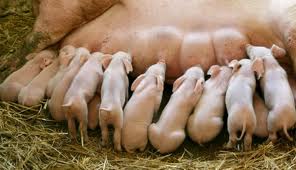 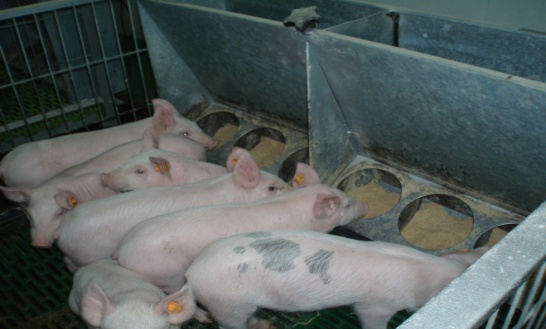 PRUEBAS
Prueba 1 (Norel-León):

32 lechones
8 corrales de 4 lechones
2 tratamientos: C vs F (Dosis Fluidarom 1003 = 300 g/T)
.Pre-starter
.Starter
06/10/2013
C/Jesus Aprendiz, 19 1º A y B 28007 MADRID
11
FLUIDAROM 1003
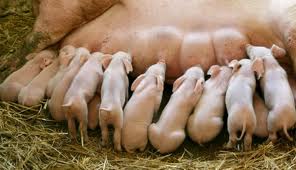 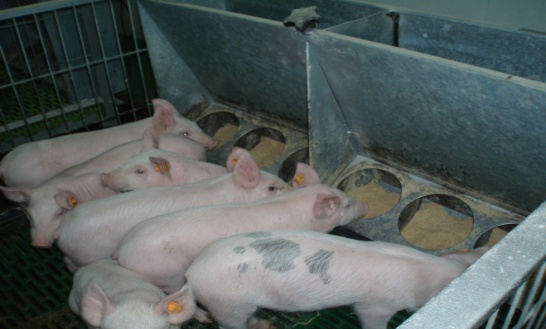 PRUEBAS
Prueba 2 (SNiBA,UAB):
80 cerdas
2 tratamientos: Control (C) vs Fluidarom 1003 (F) a 375 g/T
Último tercio de gestación
Lactación
360 lechones
3 tratamientos: CC vs CF Y FF
Pre-starter (0-14 dias) dieta medicada con oxido de zinc (2500 ppm),Colistina (120 ppm) and Amoxicillina (300 ppm)
Starter  (14-35 dias)
06/10/2013
C/Jesus Aprendiz, 19 1º A y B 28007 MADRID
12
FLUIDAROM 1003
CERDAS EN GESTACIÓN
13
06/10/2013
C/Jesus Aprendiz, 19 1º A y B 28007 MADRID
FLUIDAROM 1003
LACTACIÓN
06/10/2013
C/Jesus Aprendiz, 19 1º A y B 28007 MADRID
14
FLUIDAROM 1003
PESO LECHONES PRE-STARTER Y STARTER
06/10/2013
C/Jesus Aprendiz, 19 1º A y B 28007 MADRID
15
FLUIDAROM 1003
PESO LECHONES PRE-STARTER Y STARTER
06/10/2013
C/Jesus Aprendiz, 19 1º A y B 28007 MADRID
16
FLUIDAROM 1003
CMD (PRE-STARTER Y STARTER)
06/10/2013
C/Jesus Aprendiz, 19 1º A y B 28007 MADRID
17
FLUIDAROM 1003
CMD (PRE-STARTER Y STARTER)
06/10/2013
C/Jesus Aprendiz, 19 1º A y B 28007 MADRID
18
FLUIDAROM 1003
GMD (PRE-STARTER Y STARTER)
06/10/2013
C/Jesus Aprendiz, 19 1º A y B 28007 MADRID
19
FLUIDAROM 1003
GMD (PRE-STARTER Y STARTER)
06/10/2013
C/Jesus Aprendiz, 19 1º A y B 28007 MADRID
20
CMD PRIMERA SEMANA
06/10/2013
C/Jesus Aprendiz, 19 1º A y B 28007 MADRID
GMD PRIMERA SEMANA
06/10/2013
C/Jesus Aprendiz, 19 1º A y B 28007 MADRID
FLUIDAROM 1003
El destete: momento critico para el rendimiento futuro
CC=92.1
CF=128.1
FF=140.9
Tokach et al 1992
06/10/2013
C/Jesus Aprendiz, 19 1º A y B 28007 MADRID
FLUIDAROM 1003
CONCLUSION
.La inclusión de Fluidarom 1003 en las dietas para cerdas en gestación y la lactancia mejora la ganancia de peso y consumo de alimento de los lechones destetados durante la fase de pre-arranque y starter. 
.La inclusión de Fluidarom 1003 en dietas de destete (pre-arranque y arranque) tienen también una contribución positiva a la mejora de la ingesta de alimento y ganancia de peso.
06/10/2013
C/Jesus Aprendiz, 19 1º A y B 28007 MADRID
24
FLUIDAROM 1003
GRACIAS POR VUESTRA ATENCIÓN!
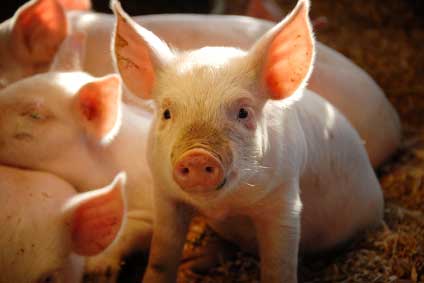 Luis Mesas Mora
Product manager saborizantes
Norel S.A.
lmesas@norel.es